Alkany
Vlastnosti a využití
Plyny – C1 – C4
Kapaliny – C5 – C 15
skupenství
Pevná látka – C16 a výše
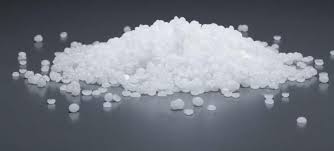 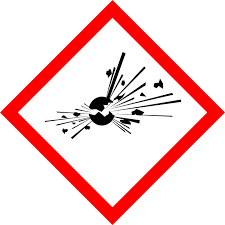 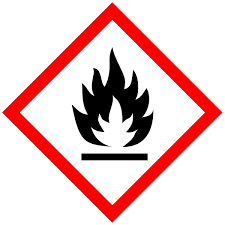 Vlastnosti propan butanu
Propan butan
Bezbarvý plyn
Těžší než vzduch
Lehčí než voda
Ve vodě nerozpustný
Teplota pod bodem nula
Hořlavý
Se vzduchem výbušný
Při hoření vzniká oxid uhličitý a voda (dokonalé spalování)
Nedokonalé spalování – vzniká jedovatý oxid uhelnatý
Využití propan butanu
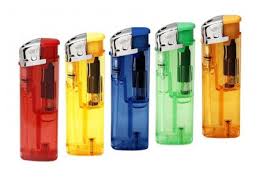 V ocelových lahvích – palivo do vařičů
Zapalovače
Pohon do aut - LPG
Součást důlního plynu
Methan
Hlavní složka zemního plynu
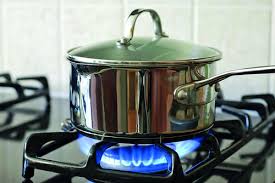 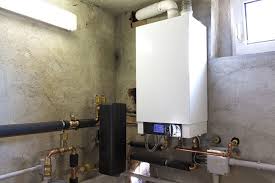 Methan
Bezbarvý plyn bez zápachu
Není jedovatý
Hoří namodralým plamenem
Se vzduchem tvoří výbušnou směs
Použití: vaření, topení
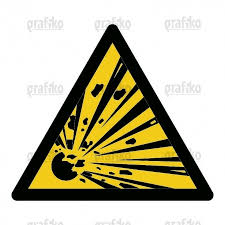 Využití alkanů
Benzin – kapalný uhlovodíky C5 – C11
Nafta – směs uhlovodíků C12 – C22